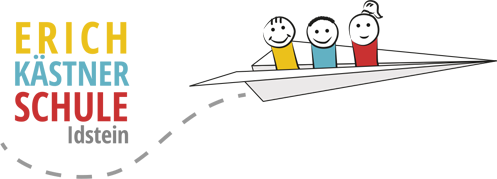 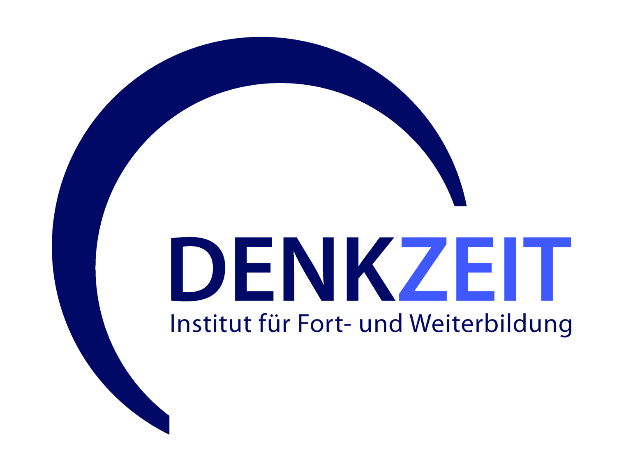 Pädagogischer tag Rahmen – haltung - interaktion wie gelingen Beziehungen im (schulischen) alltag?
Dr. Rebecca Friedmann
Inhalte des Fortbildungstages
Die Ausgangslage
Frühe Erfahrungen und Affektentwicklung
Folgen von ungünstigen frühen Interaktionen 
Möglichkeiten der Veränderung
Beziehungsangebot und haltgebender Rahmen
Der Rahmen (in sozialen Situationen)
Gestaltung der Beziehung
Kommunikationsstrategien
Hinweise für die Praxis 
Bezogenheit auf das Dritte (Triangulierung)
Dr. Rebecca Friedmann, Seminarfolien zum pädagogischen Tag der Erich-Kästner-Schule
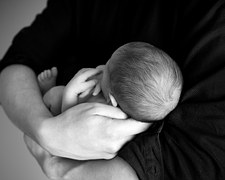 Die Ausgangslage
Dr. Rebecca Friedmann, Seminarfolien zum pädagogischen Tag der Erich-Kästner-Schule
Frühe Erfahrungen
Ein Kind versucht sich möglichst gut an seine Beziehungspartner anzupassen
Fähigkeiten werden ausgereift, bleiben unter- oder unentwickelt oder werden zeitweise suspendiert
Frühe Erfahrungen werden als „Arbeitsmodelle“ (Stern) gespeichert und prägen dauerhaft Wahrnehmung und Erleben
Einer der stärksten Prädiktoren für eine delinquente Entwicklung sind frühe, ungünstige Beziehungserfahrungen
Dr. Rebecca Friedmann, Seminarfolien zum pädagogischen Tag der Erich-Kästner-Schule
Entwicklung der Affektivität (vgl. Kause)
Für eine gesunde Entwicklung ist es unabdingbar, dass Kinder durch die Reaktionen der primären Bezugspersonen vor überwältigenden Affektsituationen geschützt werden
Die Reaktion der Interaktionspartner ist dabei von maßgeblicher Bedeutung
Kinder lernen erst im Laufe Ihres Lebens Affektregulation
Einige affektive Zustände beherrscht das Baby von Geburt an, andere werden später erworben
Dr. Rebecca Friedmann, Seminarfolien zum pädagogischen Tag der Erich-Kästner-Schule
Phasen der Affektentwicklung (vgl. Lewis)
Kurz nach der Geburt: 
	Neugier, Ekel, Überraschung, Trauer und Freude („Grundgefühle“)
Ab 6 Monate: 
	Differenzierung unbehaglicher Zustände in Ärger und Angst
Ab 1 ½ Jahren: 
	Neid, „Empathie“ (als bewertender Vergleich zwischen „Ich“ und „Du“)
Ab 2 ½ -3 Jahre: 	
	Scham, Schuld, Stolz (Bezogenheit auf soziale Normen)
Dr. Rebecca Friedmann, Seminarfolien zum pädagogischen Tag der Erich-Kästner-Schule
die Entwicklung des Selbst
Kleine Kinder verinnerlichen die Repräsentanz der Bezugspersonen (primäre Identifikation)
Die Rückmeldungen der Affektivität des Kindes werden „markiert“ („Ammensprache“ Papousek),
so versteht das Kind, dass es sich um eine Beschreibung der eigen Gefühle handelt.
Durch Internalisierung bekommen sie eine Idee davon wer sie sind (und was sie fühlen)
und lernen so innere Konflikte und Unwohlsein zu regulieren.
Diese Regulationsstrategien werden internalisiert und stehen im Lebensverlauf zur Verfügung
Interpersonelles Erleben wird also durch Intrapersonalität gespeist
Das Kind findet sich gleichsam im Interaktionspartner wieder
und kann sich ein „mentales Modell“ von sich selbst entwickeln.
Dr. Rebecca Friedmann, Seminarfolien zum pädagogischen Tag der Erich-Kästner-Schule
Zitate
Kohut: „Der Glanz im Auge der Mutter…“

Todorov: „Das Kind erheischt den Blick seiner Mutter nicht nur, damit sie es stillt oder tröstet, sondern weil dieser Blick als solcher ihm eine unabdingbare Ergänzung bringt: Er bestätigt es ist in seiner Existenz.“

Streeck: „Wer wir sind, erfahren wir nicht, indem wir uns in uns selbst versenken, sondern erfahren wir im Spiegel der Anderen. Wenn wir uns nicht gesehen und nicht anerkannt fühlen, bleiben wir ohne Bestätigung, derer wir bedürfen, um wir selbst sein zu können.“
Dr. Rebecca Friedmann, Seminarfolien zum pädagogischen Tag der Erich-Kästner-Schule
Störungen der affektiven Entwicklung
Wird emotionales Unbehagen nicht von der primären Bezugsperson gelindert, so dass das Kind lernt, dass schlechte Gefühle reguliert werden können und nicht unerträglich oder überwältigend sind.
Gelingt den Bezugspersonen diese frühe externe Regulation nicht oder wird dem Kind der Affekt nicht angemessen und „markiert“ zurückgespiegelt, kommt es zu (ggf. massiven) Entwicklungsstörungen.
Menschen mit sogenannten frühen Störungen, können affektive Zeichen meist nicht gut decodieren,
sie werden von ihren Affekten oft geradezu hinweg geschwemmt und fühlen sich ihren Gefühlen hilflos ausgeliefert.
Sie können sich nicht kognitiv von ihren Gefühlen distanzieren
und bleiben auf einer frühen Stufe der Entwicklung arretiert.
Sie meiden häufig emotionale Nähe, um nicht in Not zu geraten.
Sie leben mit dem „Arbeitsmodell“, dass andere Menschen potenzielle Schmerzquellen sind.
Dr. Rebecca Friedmann, Seminarfolien zum pädagogischen Tag der Erich-Kästner-Schule
Interaktionsmuster
Die „Entwürfe der sozialen Welt“ werden im prozeduralen Gedächtnis „abgelegt“ 
In Interaktionen bestätigen sie sich oft wirksam:
Wir veranlassen andere Menschen dazu, sich entsprechend unserer Erwartungen zu verhalten
Gelingt uns das, fühlen wir uns in unserem Entwurf bestätigt
Es ist als Gegenüber sehr schwierig, sich dieser „Verwendung“ zu entziehen
Deswegen ist die „Haltung“ und die Reflexionsfähigkeit des Lehrers/der Lehrerin von großer Bedeutung
Dr. Rebecca Friedmann, Seminarfolien zum pädagogischen Tag der Erich-Kästner-Schule
Veränderungen
Rein verbale, kognitive Einsichten ändern wenig oder gar nichts
Bedürfnis nach „Familiarität“ (König), d.h. Wiederherstellung bekannter, früher innerer Erfahrungen
Befürchtete „Kosten“ neuer Verhaltensweisen tragen dazu bei, dass Veränderungen mühsam und ängstigend sind
Eine stabile, haltgebende Beziehung kann neue Erfahrungen ermöglichen und helfen zu irritieren,
um das „Ur-Misstrauen“ (Leuzinger-Bohleber) erschüttern.
 Veränderungen müssen also durch Beziehung angeregt werden.
Dr. Rebecca Friedmann, Seminarfolien zum pädagogischen Tag der Erich-Kästner-Schule
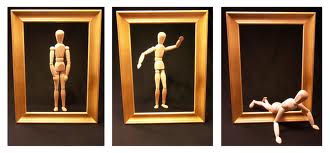 Haltgebender Rahmen
Dr. Rebecca Friedmann, Seminarfolien zum pädagogischen Tag der Erich-Kästner-Schule
Exkurs: Der Rahmen einer Situation
Gibt an, „was hier eigentlich los ist“ (Goffman)
Enthält die Regeln des Handelns und des Verstehens
Er gibt an, was bewusst werden darf (und was nicht)
Der Rahmen liegt (relativ) fest, sofern die Situation bekannt ist
Er wird immer wieder ausgehandelt und bekräftigt
Der Rahmen ist in die umgebende Kultur eingebettet
Dennoch besitzt jeder einzelne einen kleinen Spielraum  in der individuellen Gestaltung des Rahmens
Unsere Rahmenentwürfe werden in jeder sozialen Beziehungen wirksam
Dr. Rebecca Friedmann, Seminarfolien zum pädagogischen Tag der Erich-Kästner-Schule
Rahmen - Empfehlungen für die Praxis
Überlegen Sie, welche Rahmenbedingungen Sie schaffen möchten 
Erklären Sie die Rahmenbedingungen 
Klären Sie die Konsequenzen 
„Verhandeln“ Sie den Rahmen mit den Klienten in bestimmten Teilbereichen 
Machen Sie den Rahmen explizit und im Handeln immer deutlich
Seien Sie konsequent (und damit haltgebend und einschätzbar)

 So schaffen Sie Sicherheit und Vertrauen, als Basis eines Beziehungsangebotes, was Identifikation und Veränderungen möglich macht.
Dr. Rebecca Friedmann, Seminarfolien zum pädagogischen Tag der Erich-Kästner-Schule
KommunikationsStrategien
Dr. Rebecca Friedmann, Seminarfolien zum pädagogischen Tag der Erich-Kästner-Schule
professionelle pädagogische Interaktion(vs. Alltagskommunikation)
Der Interaktionspartner ist nicht für die Regulation eigener Gefühle zuständig
Negative Gefühle müssen ertragen werden, um erlebbar zu werden (und damit der Veränderung zugänglich zu sein)
Interpretation/Deutungen über die Motive und früheren Erfahrungen sind nicht angebracht
Keine „ungefilterten“ Aussagen
Dauerhafte Bezogenheit auf Entwicklungsförderung
Dr. Rebecca Friedmann, Seminarfolien zum pädagogischen Tag der Erich-Kästner-Schule
Ein förderliches Beziehungsangebot
Der Fokus der pädagogischen Arbeit liegt auf der Veränderung zukünftigen Handelns, insbesondere in sozialen Konfliktsituationen
Es soll eine korrigierende Beziehungserfahrung in einem geschützten, haltgebenden Rahmen angeboten werden
Die Einstellungen, Erfahrungen, Erlebnisse, sollten gleichsam zwischen die Lehrerin/den Lehrer und den Schüler/die Schülerin gelegt und gemeinsam betrachtet werden
Die von den Schüler(inn)en deutlich gemachten Einschränkungen müssen im Vordergrund stehen
Der /die Schüler/in wird als Fachmann für sein/ihr Leben anerkannt
Funktionale Bewältigungsstrategien sollten gestützt werden
Dr. Rebecca Friedmann, Seminarfolien zum pädagogischen Tag der Erich-Kästner-Schule
Der gemeinsame Bezug auf das Dritte
gemeinsame Arbeit
gemeinsames Problem
Lehrer(in)
Schüler(in)
Dr. Rebecca Friedmann, Seminarfolien zum pädagogischen Tag der Erich-Kästner-Schule
Der gemeinsame Bezug auf das Dritte
gemeinsame Arbeit
gemeinsames Problem
Einstellungen
Meinungen
Gedanken
Gefühle
Einstellungen
Meinungen
Gedanken
Gefühle
Beziehung
Lehrer(in)
Schüler(in)
Dr. Rebecca Friedmann, Seminarfolien zum pädagogischen Tag der Erich-Kästner-Schule
Der gemeinsame Bezug auf das Dritte
gemeinsame Arbeit
gemeinsames Problem
Verpflichtung zur Einhaltung der vereinbarten Rahmen &
Regeln
Verpflichtung zur Einhaltung von Rahmen &
Regeln
Lehrer(in)
Schüler(in)
Beziehung
Dr. Rebecca Friedmann, Seminarfolien zum pädagogischen Tag der Erich-Kästner-Schule
Der gemeinsame Bezug auf das Dritte
gemeinsame Arbeit
gemeinsames Problem
Achtung:

Einwilligung einholen
Toleranzgrenzen beachten
Nur entwicklungsförderliche Rückmeldungen
Nur authentische Rückmeldungen
Lehrer(in)
Schüler(in)
Dr. Rebecca Friedmann, Seminarfolien zum pädagogischen Tag der Erich-Kästner-Schule
Selektive Authentizität
Authentische Rückmeldungen helfen, die Reaktion des Gegenübers auf das eigene Verhalten einschätzen zu lernen
Alle Rückmeldungen sollten dem tatsächlichen Erleben, den tatsächlichen Handlungsimpulsen, Gefühlen, Vorstellungen und Einstellungen der Lehrer(inn)en entsprechen
Es soll aufmerksam ausgewählt werden, welche authentischen Äußerungen hilfreich für die Schüler(inn)en sein könnten – nur die sollten geäußert werden
Es geht nicht um eine Entlastung der Lehrer(inn)en oder die „Verkumpelung“ durch die Mitteilung privater Äußerungen
Selektive authentische Rückmeldungen vermitteln dem Interaktionspartner einen Einblick in komplizierte interpersonelle Situationen (die sonst oft unverständlich bleiben)
Dr. Rebecca Friedmann, Seminarfolien zum pädagogischen Tag der Erich-Kästner-Schule
Toleranzgrenzen
Die Toleranzgrenzen der Schüler(inn)en geben vor, ob die jeweiligen Äußerungen angemessen sind oder nicht
Es ist zu vermeiden, die Toleranzgrenzen der Schüler(innen) zu überschreiten 
Es kann mit Worten auf diese Grenze verwiesen werden
Die Schüler(inn)en sollen angeregt werden, ihr Erleben in der Situation möglichst mit Worten mitzuteilen statt es im Verhalten zu zeigen
Auch eine geringe Überschreitung der Toleranzgrenzen erfordert „Reparatur“ 
Das gilt auch, wenn die Überschreitung erst später deutlich geworden ist
Eine Überschreitung der Toleranzgrenzen kann sich z. B. in Erstarrung, Schweigen, Unsicherheit, Aggressivität oder durch Fluchtimpulse zeigen
Dr. Rebecca Friedmann, Seminarfolien zum pädagogischen Tag der Erich-Kästner-Schule
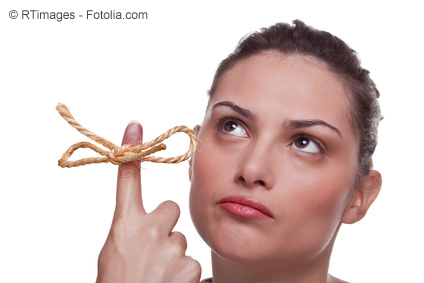 Als eins im Sinn…
Auftrag klären
Schüler(innen)en als Fachmann für ihre Lebenswelt anerkennen 
Toleranzgrenzen der Schüler(inn)en beachten
Nur entwicklungsförderliche, zielgerichtete Interventionen
Reflexive Distanz in jedem Moment der gemeinsamen Arbeit
Arbeit im Hier und Jetzt
Beschämungen vermeiden
keine Deutungen
„selektiv“ authentisches Gegenüber anbieten
Dr. Rebecca Friedmann, Seminarfolien zum pädagogischen Tag der Erich-Kästner-Schule
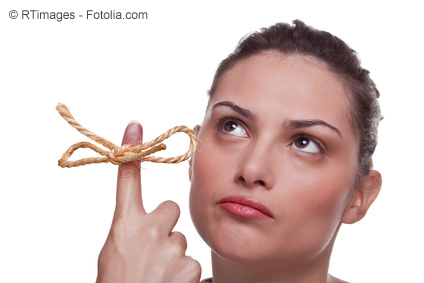 Als eins im Sinn…
Klaren, stabilen Rahmen herstellen
Bezug auf den gemeinsamen Arbeitsauftrag
Nicht nur Worte, sondern auch Verhalten „lesen“
Belehrungen und Moralisierungen vermeiden
Alltagsnahes Verständnis
Keine Verbündungen
beharrliches Nachfragen, um die Botschaft/den Inhalt zu verstehen (neugierig bleiben)
Dr. Rebecca Friedmann, Seminarfolien zum pädagogischen Tag der Erich-Kästner-Schule
Vielen Dank für Ihre Aufmerksamkeit!
Dr. Rebecca Friedmann 

Denkzeit-Institut
Institut für Fort- und Weiterbildungen
Goebenstr. 24
10783 Berlin

info@denkzeit-institut.com
030. 91 90 15 90
www.denkzeit-institut.com
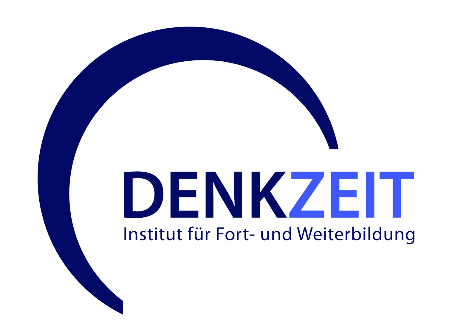 Dr. Rebecca Friedmann, Seminarfolien zum pädagogischen Tag der Erich-Kästner-Schule